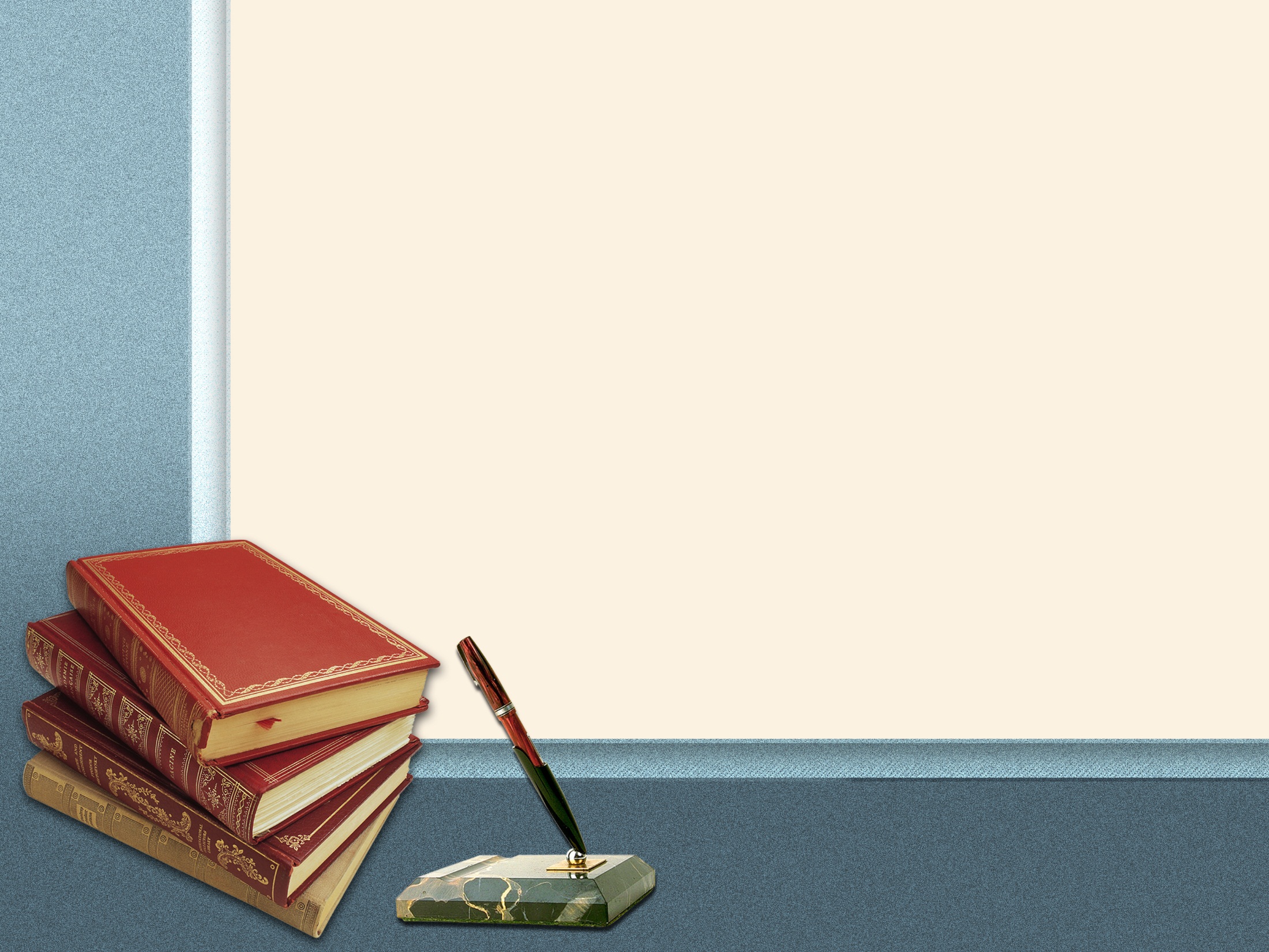 Учебно – исследовательская и проектная работа с учащимися в урочное и внеурочное время


Учитель- Шаруда Р.П.
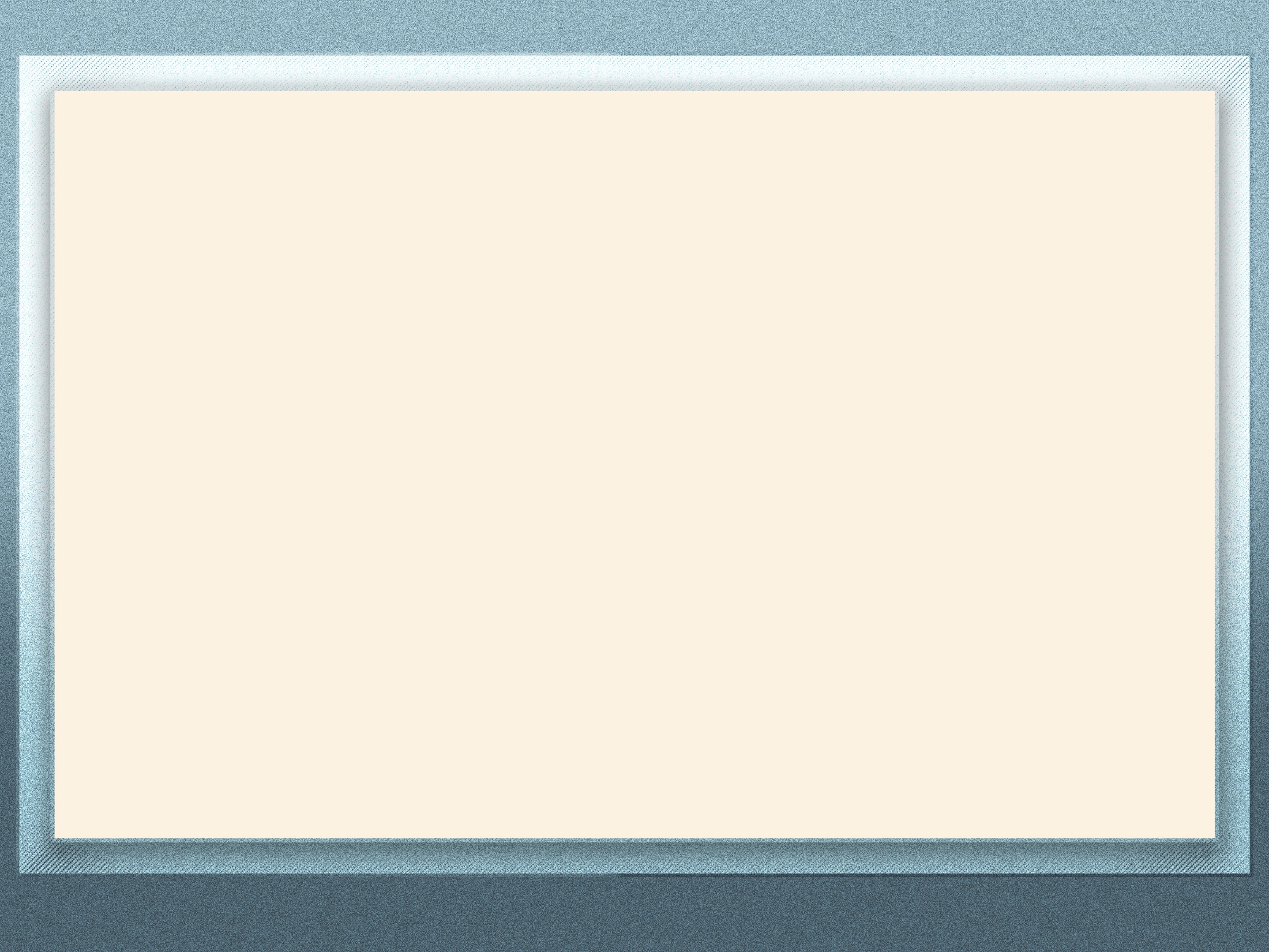 Современные педагогические технологии направлены на активизацию и интенсификацию деятельности школьников. ФГОС второго поколения подчеркивают важность этого перехода от репродуктивных форм к самостоятельным формам.

Проект - работа, направленная на решение конкретной проблемы, на достижение оптимальным способом заранее запланированного результата. Проект может включать элементы докладов, рефератов, исследований и любых других видов самостоятельной творческой работы учащихся, но только как способов достижения результата проекта. 

Проект – с латинского языка переводится как «брошенный вперед». Проектирование – это процесс разработки и создания проекта (прототипа, прообраза предполагаемого или возможного объекта или состояния)
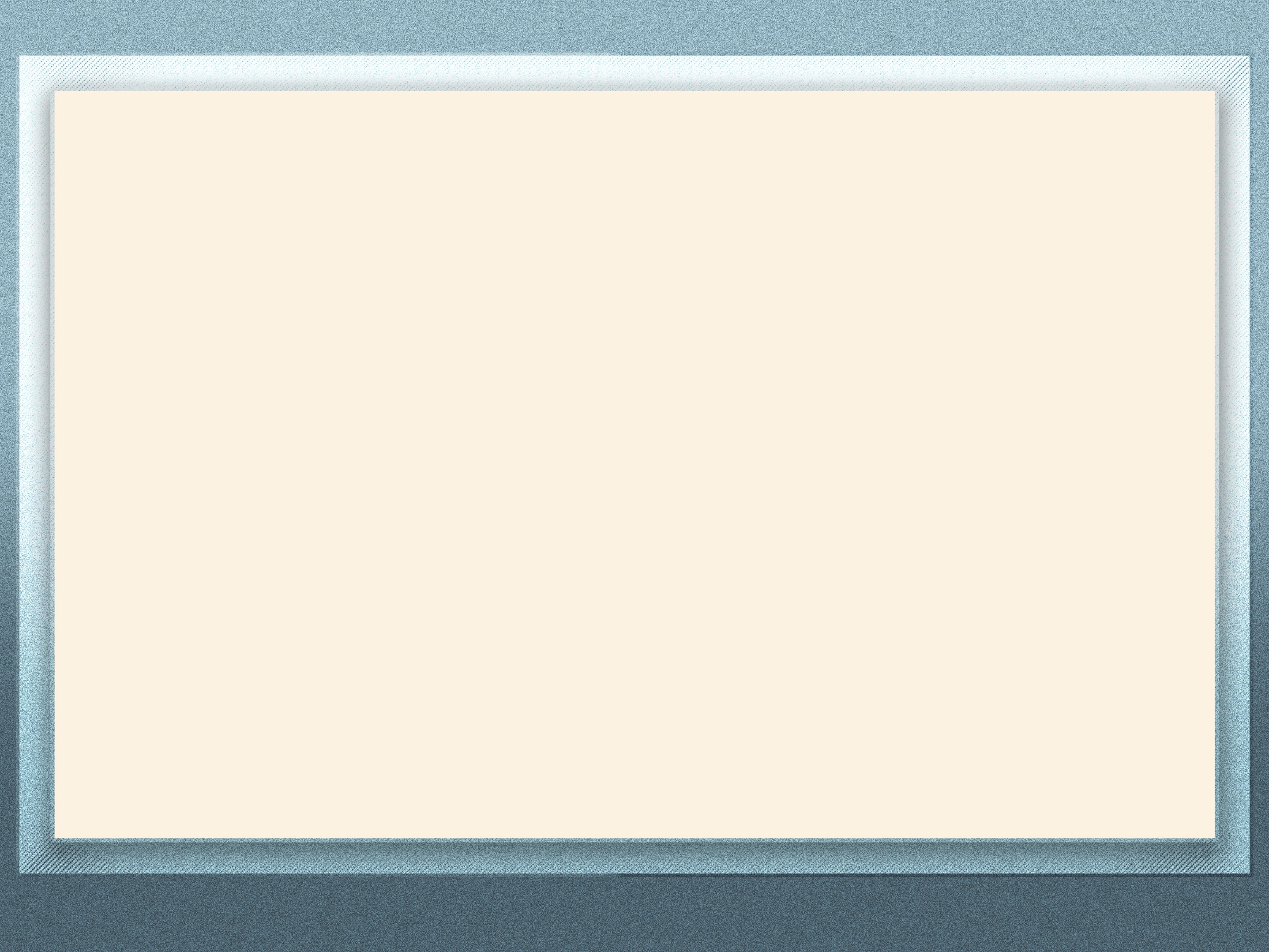 Проектный метод получил в настоящее время очень широкое распространение в обучении. Его можно использовать в любой школьной дисциплине, где решаются большие по объему задачи, желательно для учащихся среднего и старшего звена.

Проектная деятельность направлена на сотрудничество педагога и учащегося, развитие творческих способностей, является формой оценки в процессе непрерывного образования, дает возможность раннего формирования профессионально-значимых умений учащихся. Проектная технология нацелена на развитие личности школьников, их самостоятельности, творчества. Она позволяет сочетать все режимы работы: индивидуальный, парный, групповой, коллективный.

Реализация метода проектов на практике ведет к изменению роли и функции педагога. Учитель при таком подходе выступает консультантом, партнером, организатором познавательной деятельности своих учеников. В процессе работы над проектом у учащихся появляется потребность в приобретении новых знаний и умений. Происходит процесс закрепления навыков работы над отдельной темой или крупным блоком курса.
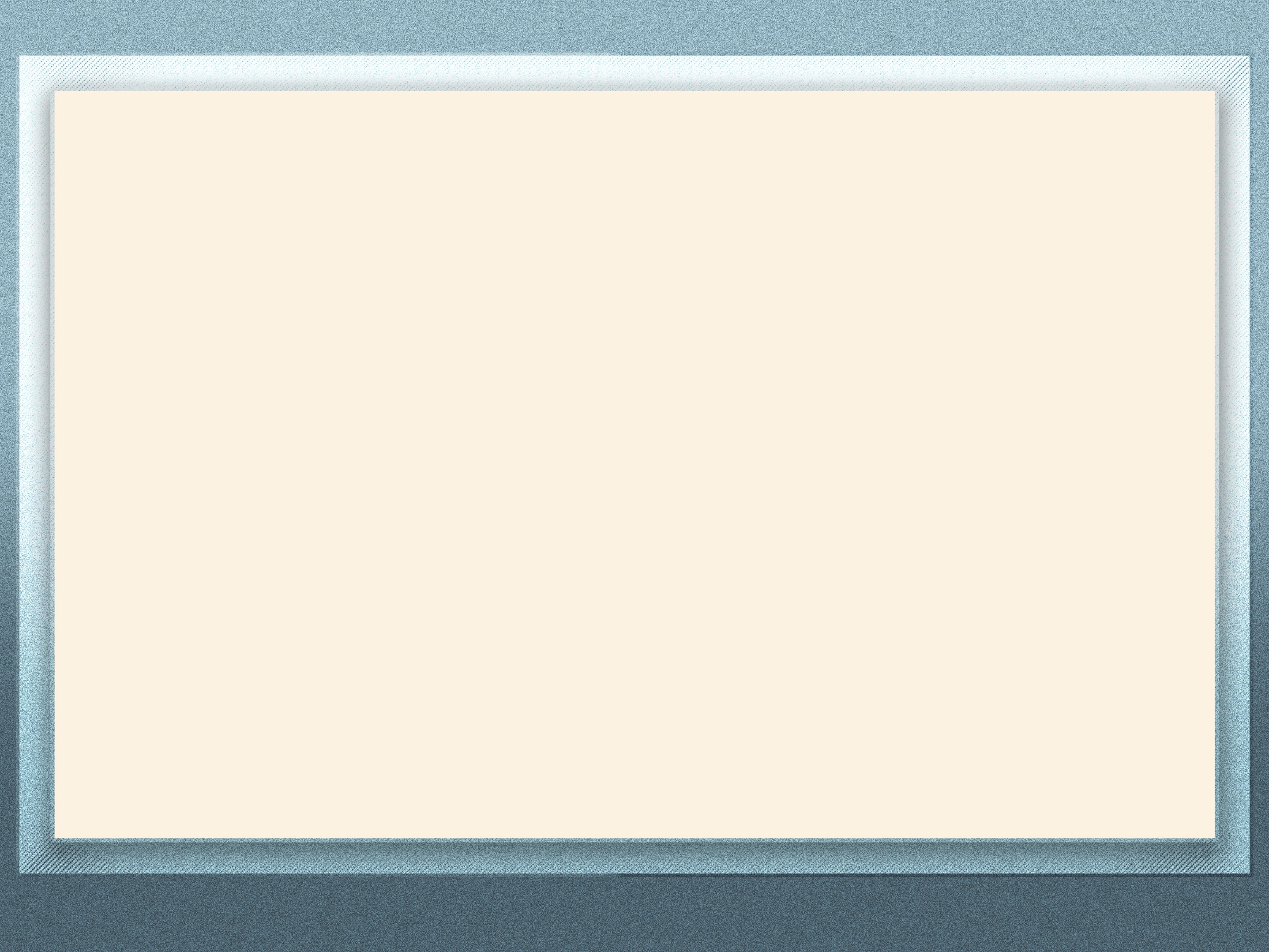 Общая схема научного исследования такова:

1. Обоснование актуальности выбранной темы.

2. Выдвижение гипотезы. Гипотеза – предложение, еще не доказанная и не подтвержденная опытом догадка. Любая гипотеза должна быть опровержима хотя бы в принципе. Неопровержимые предположения гипотезами не являются. В результате исследования гипотеза подтверждается или опровергается.

3. Постановка цели и задач исследования.

4. Определение объекта и предмета исследования.

5. Выбор методов (методик) проведения исследования.

6. Описание процесса исследования.

7. Обобщение результатов исследования.

8. Формулирование выводов и оценка полученных результатов.
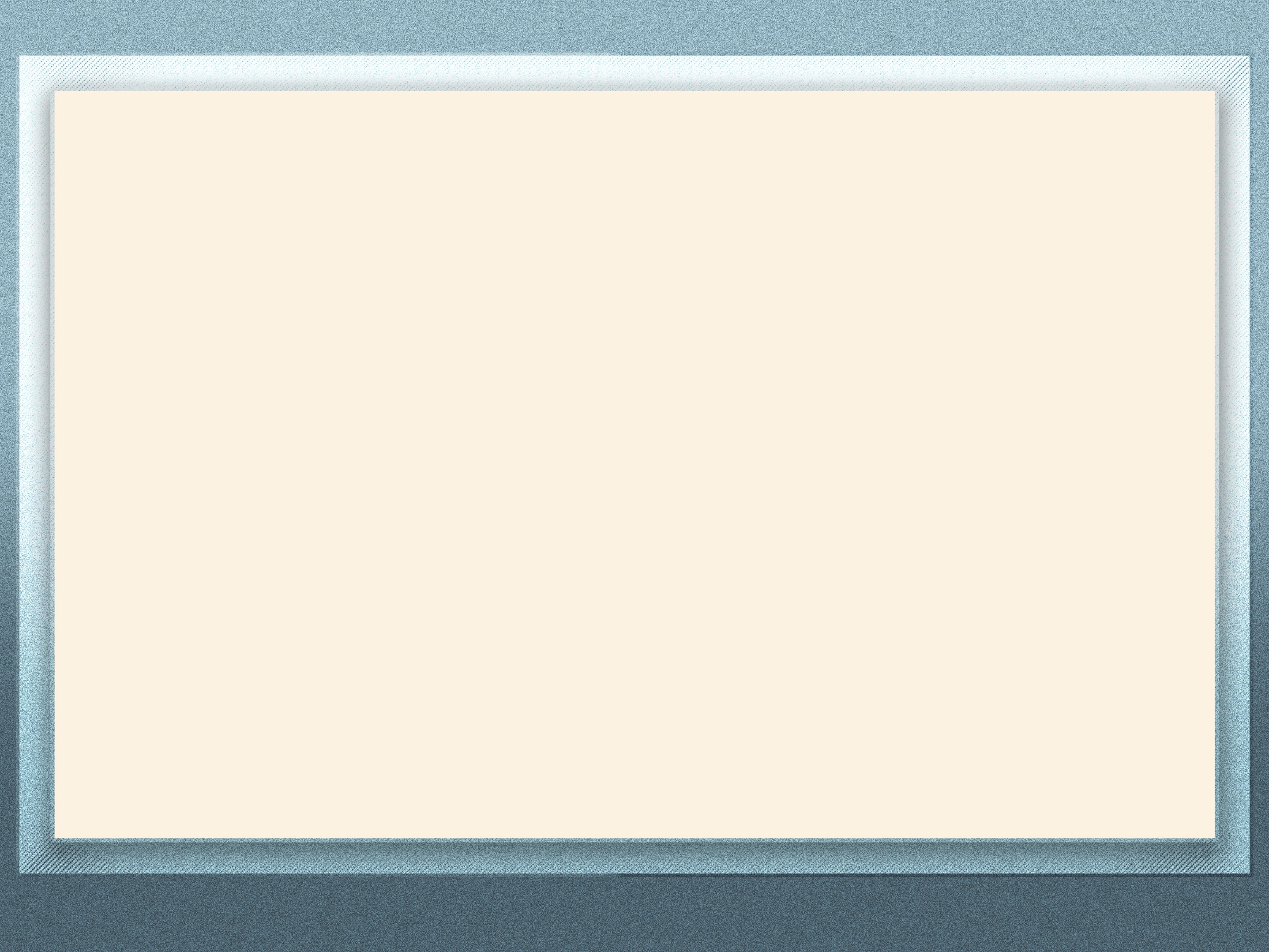 Формы проектов

-учебный проект, 
-информационный, 
-экологический, 
-социальный проект, 
-видеофильм, 
-учебная предметная презентация, 
-сценарий мероприятия и пр.

По профилю знаний проекты делятся на монопроекты и межпредметные проекты: Монопроекты реализуются, как правило, в рамках одной области знаний. Могут быть, например, экологическими, спортивными, историческими, музыкальными.

Межпредметные проекты могут одновременно требовать знаний из нескольких областей. Например, проект « Встреча эпох.(Сцена бала из литературного произведения)»
По продолжительности проекты бывают краткосрочными и долгосрочными:
Минипроекты могут укладываться в одно занятие.
Краткосрочные проекты выполняются обычно за четыре — шесть занятий.
Долгосрочные проекты могут выполнятся несколько месяцев.
По количеству участников проекты могут быть индивидуальными, парными и групповыми.
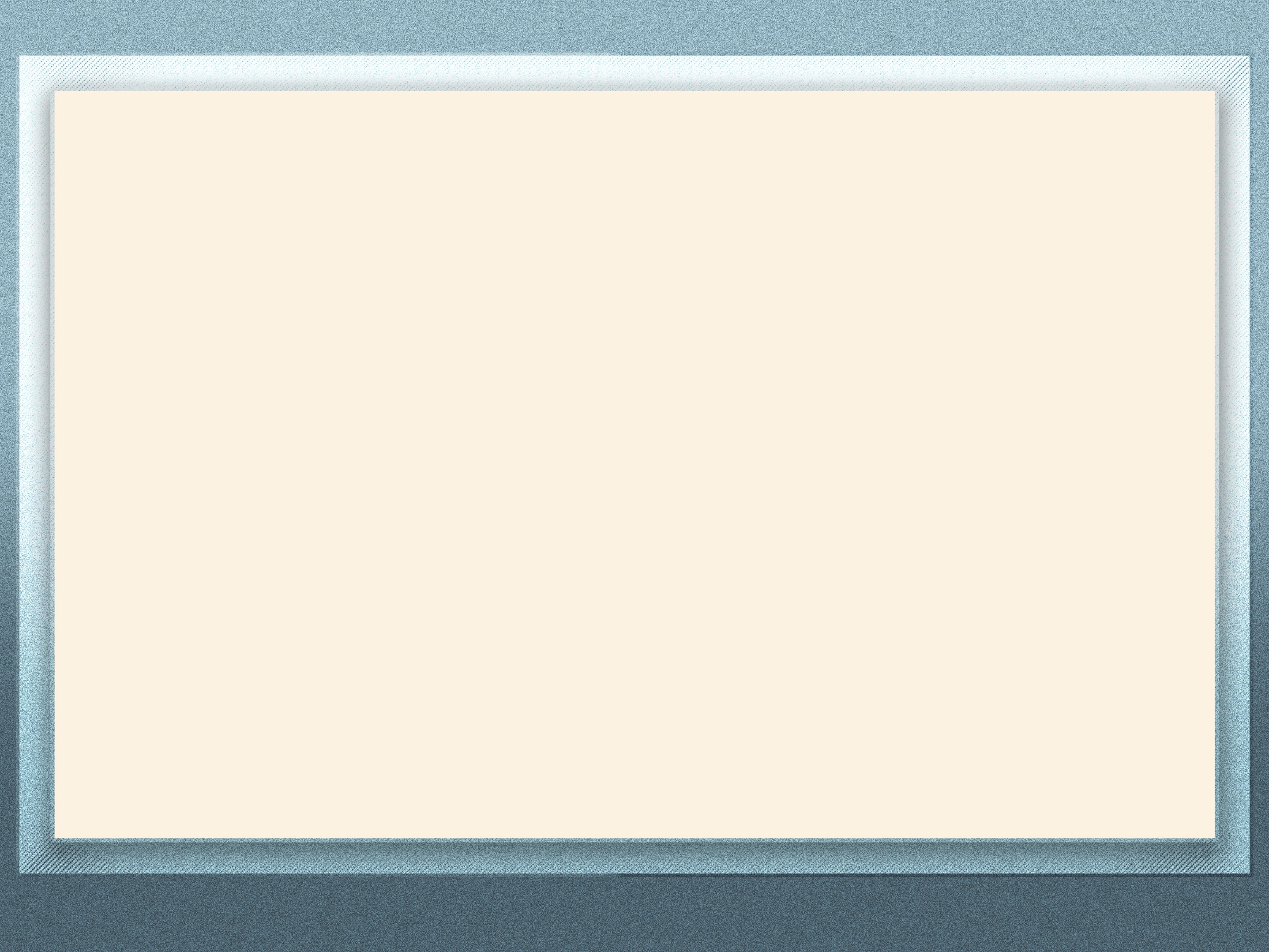 Этапы разработки учебного проекта:

1. Подготовительный (мотивация, целеполагание, осознание проблемной ситуации, выбор темы, постановка цели проекта).

2. Проектировочный (общее планирование, построение конкретного плана деятельности, распределение заданий в работе с учетом выбранной позиции).

3. Практический (исследование проблемы, темы, сбор и обработка данных, получение нового продукта, результата проектной деятельности за счет выполнения определенных действий, интерпретации результатов, возможно графическое представление результатов, оформление документации).

4. Аналитический (сравнение планируемых и реальных результатов, обобщение, выводы).

5. Контрольно-корректировочный (анализ успехов и ошибок, поиск способов коррекции ошибок, исправление проекта в соответствии с реальным состоянием дел).

6. Заключительный (представление содержания работы, обоснование выводов, защита проекта).
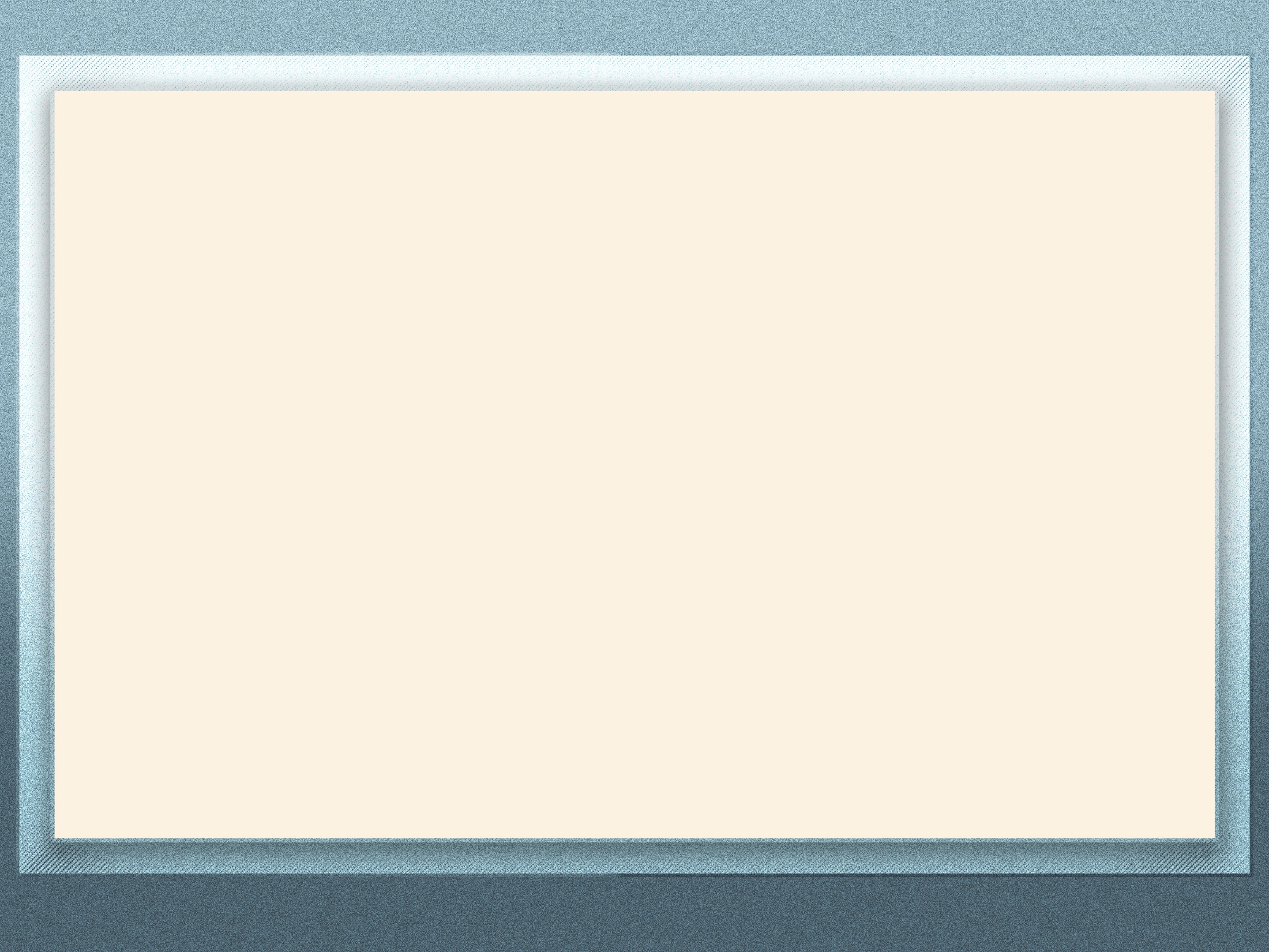 Некоторые ученые говорят, что проект – это пять «П»:

1. Проблема

2. Проектирование (планирование)

3. Поиск информации

4. Продукт (создание проектного продукта)

5. Презентация проектного продукта
Название презентации
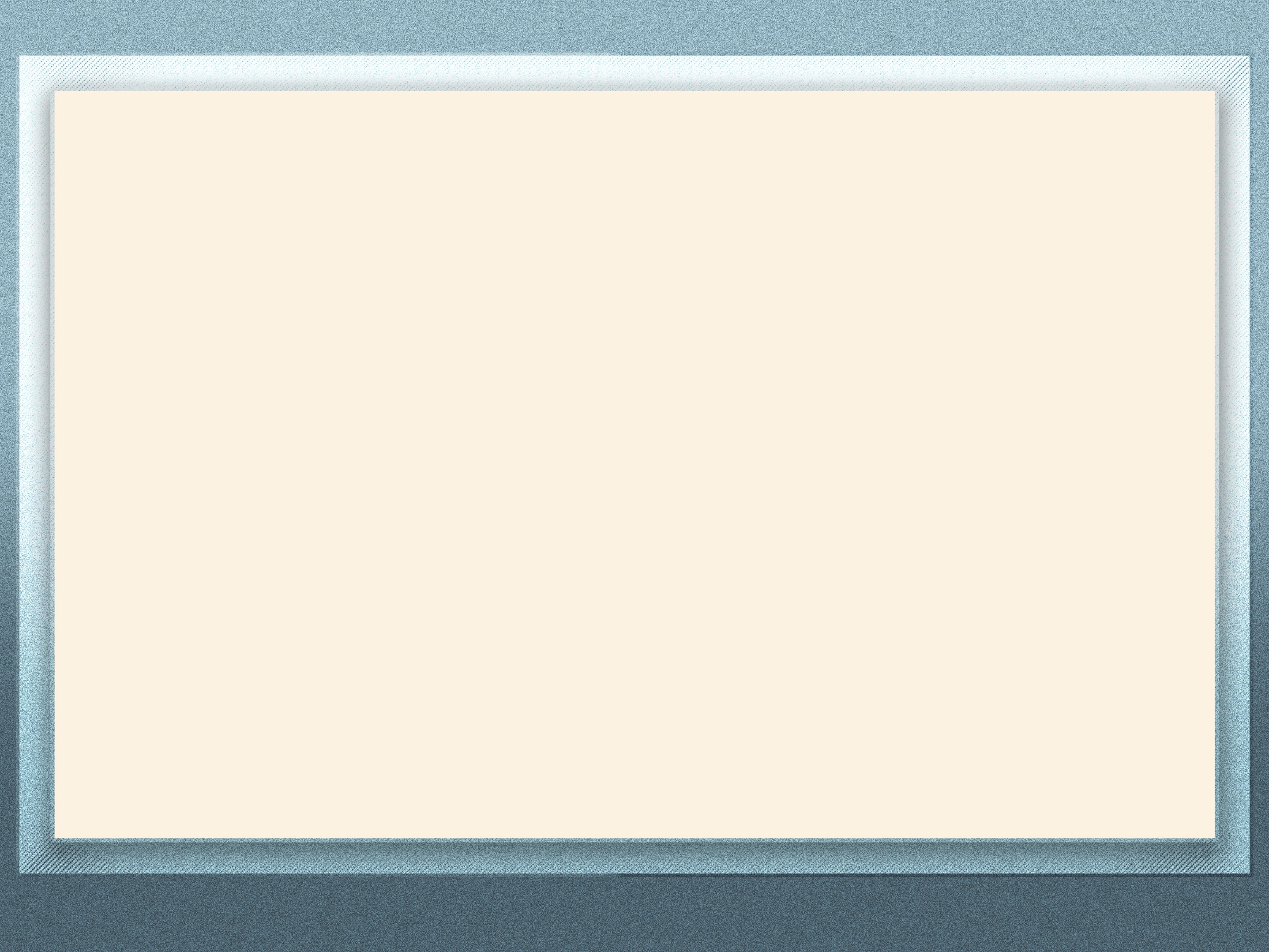 Группа  учащихся 9-10 классов работает над проектом «Андрей Дементьев –поэт нашего  времени»
Содержание проекта: 
Изучение биографии поэта;
Изучение творчества;
Посещение Дома поэзии Андрея Дементьева;
Публикации в прессе о творчестве  А. Дементьва 
Презентация;
- Фотовыставка;
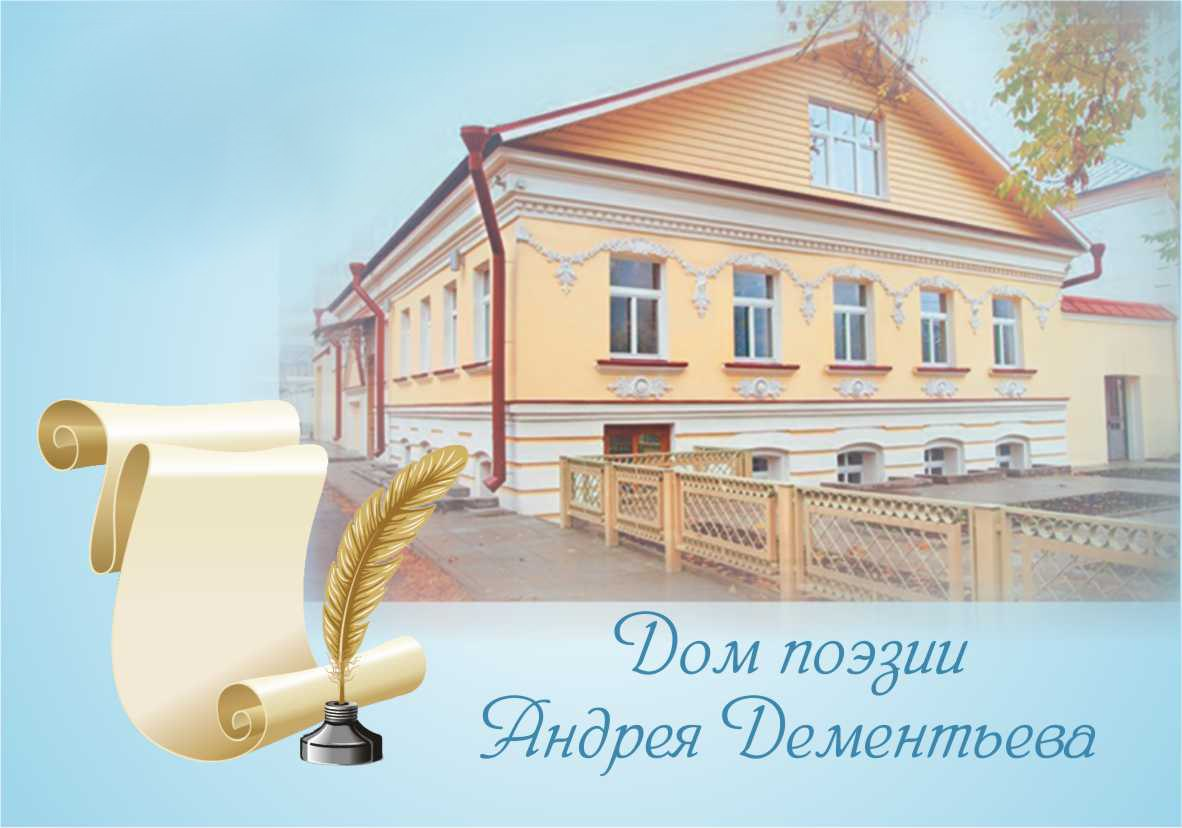 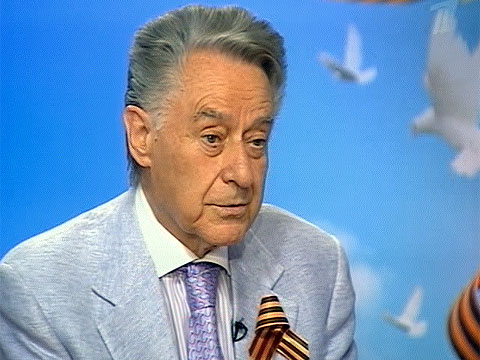 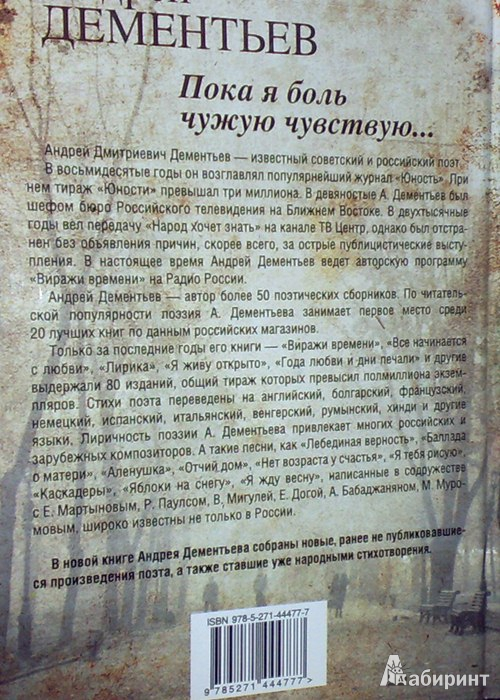 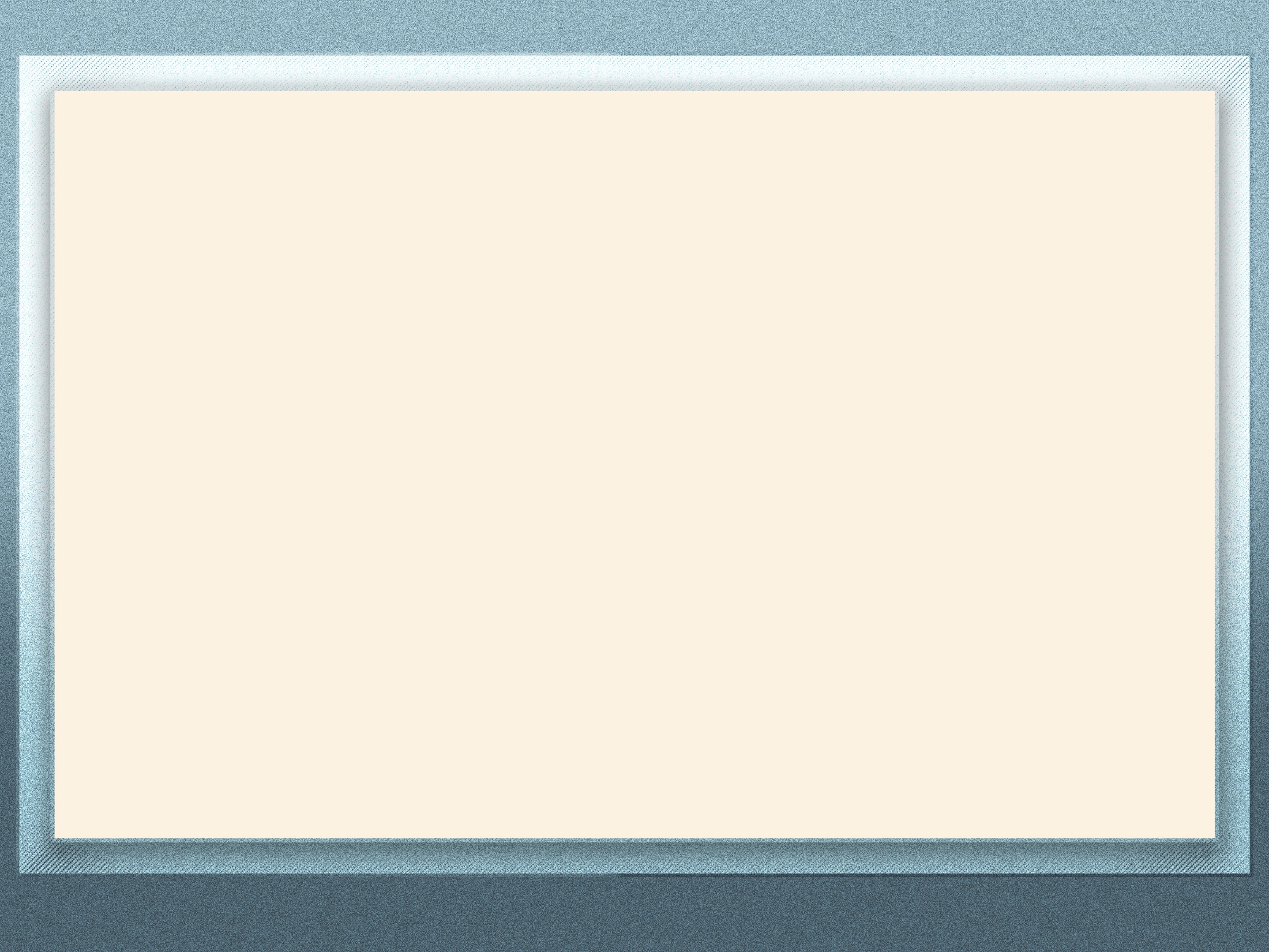 СПАСИБО ЗА ВНИМАНИЕ!